Я досліджую світ
2 клас
Людина і природа восени
Урок 23
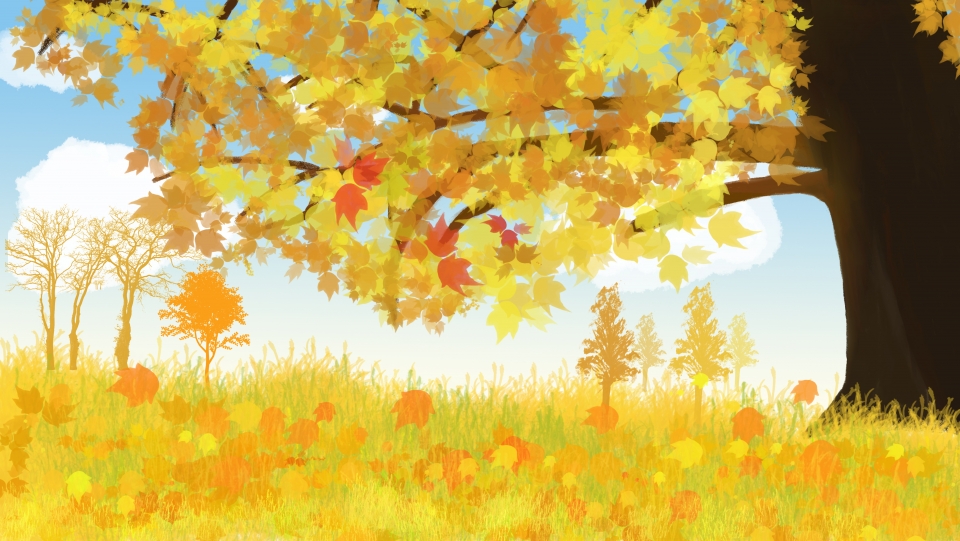 Чому жовтіє і опадає листя?
Налаштування на урок
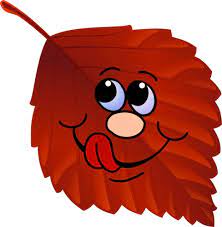 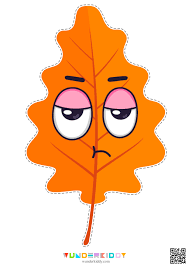 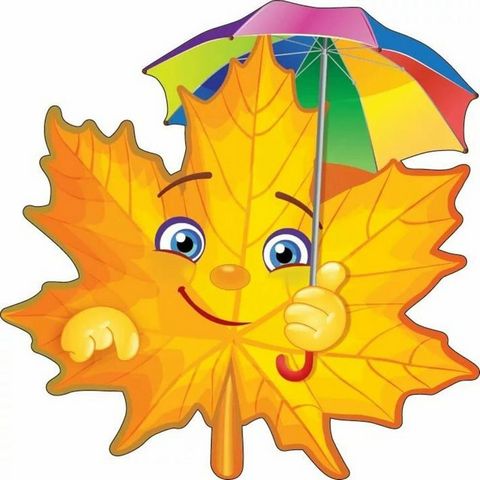 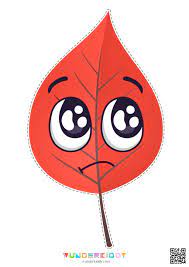 В школі справу хоч яку
Починають по дзвінку.
Тож хвилини не втрачаєм,
Все нове запам’ятаєм.
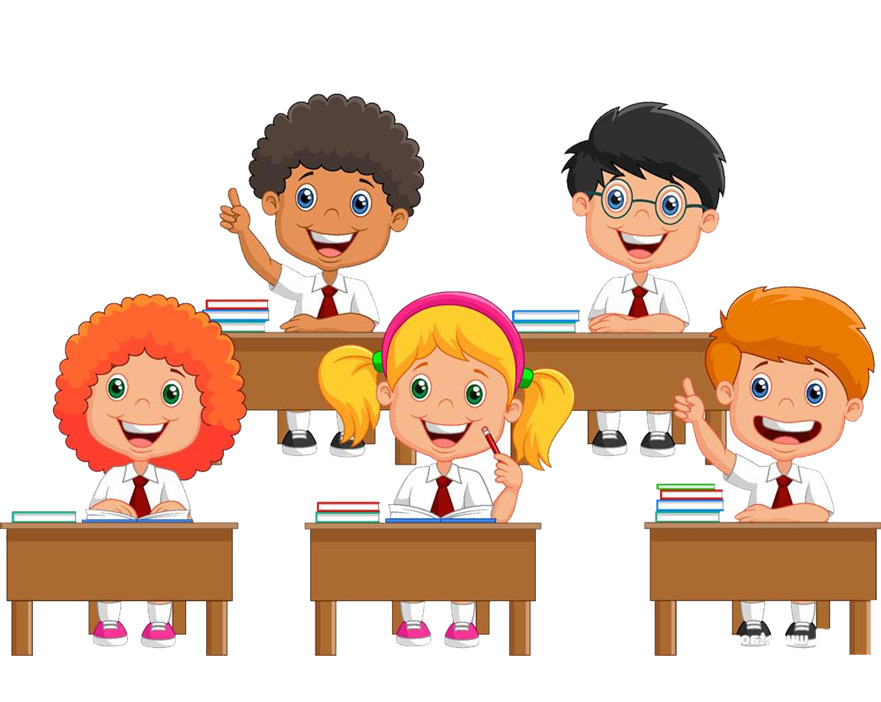 Який страшний
день!
Який цікавий день!
Який сумний день!
Який чудовий день!
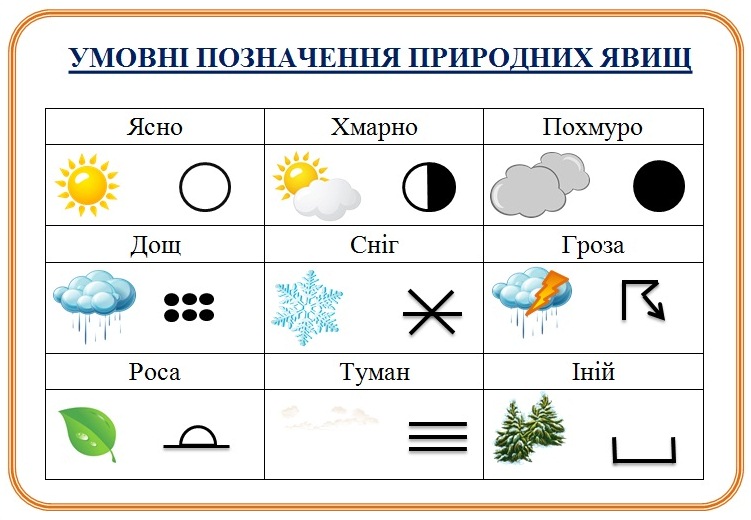 Вправа «Синоптик»
Яке число місяця?
Яка зараз пора року?
Який день тижня?
Який місяць року?
Запиши свої спостереження за неживою природою у календар спостережень
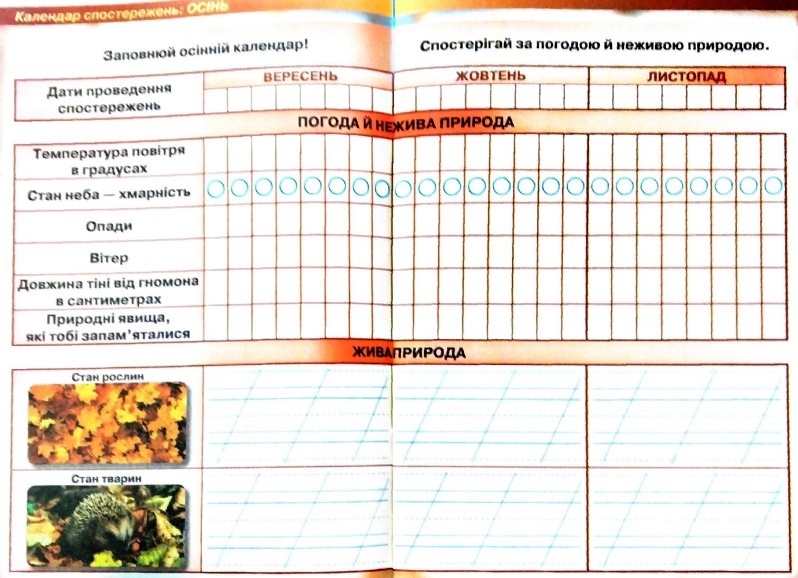 Зошит.
Сторінка
18-19
Пригадай
Які осінні явища відбуваються в житті рослин?
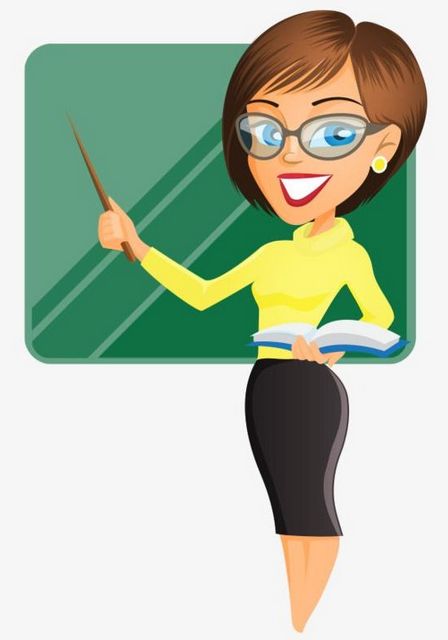 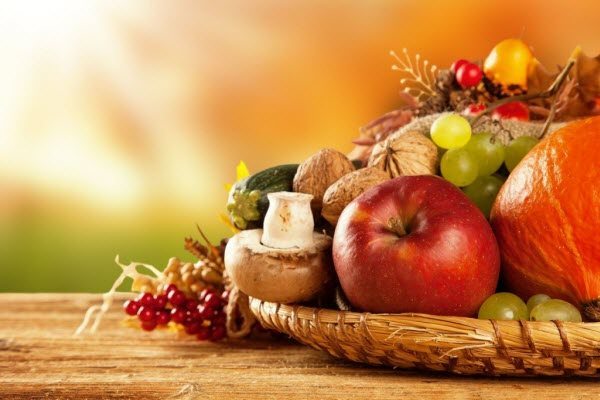 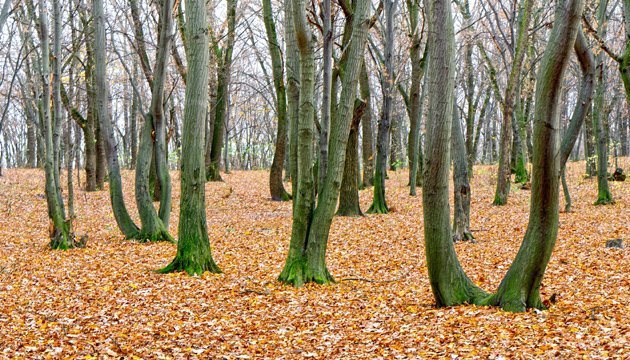 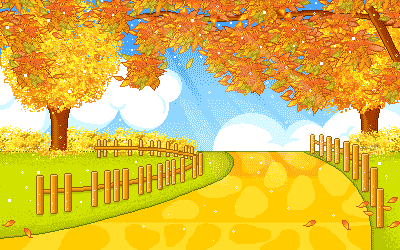 Пожовтіння листя
Достигання плодів і насіння
Листопад
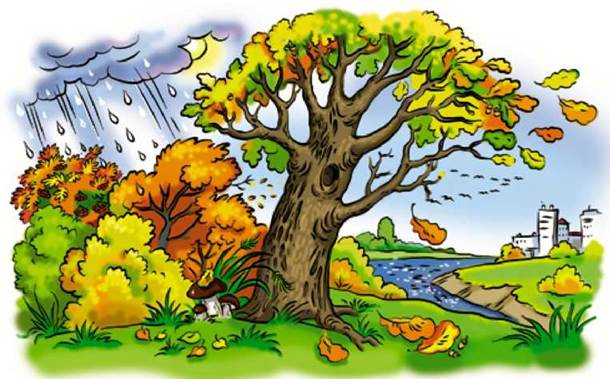 Сьогодні на уроці ознайомимось з причинами зміни кольору листя, з поняттям «Листопад»; класифікуватимемо дерева та розрізняти їх плоди.
Роздивись зображення й досліди
Як восени змінюється забарвлення листя на кленах?
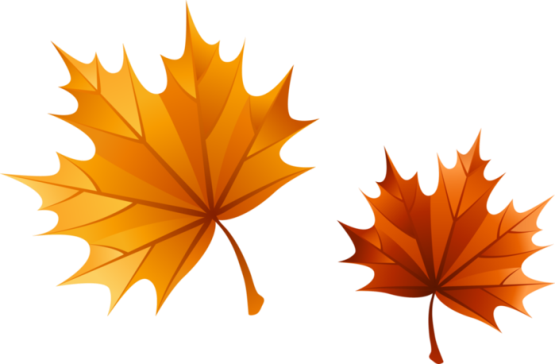 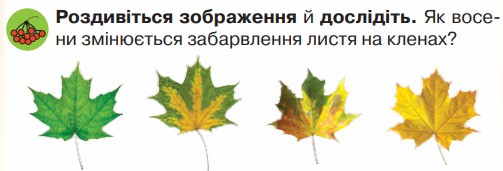 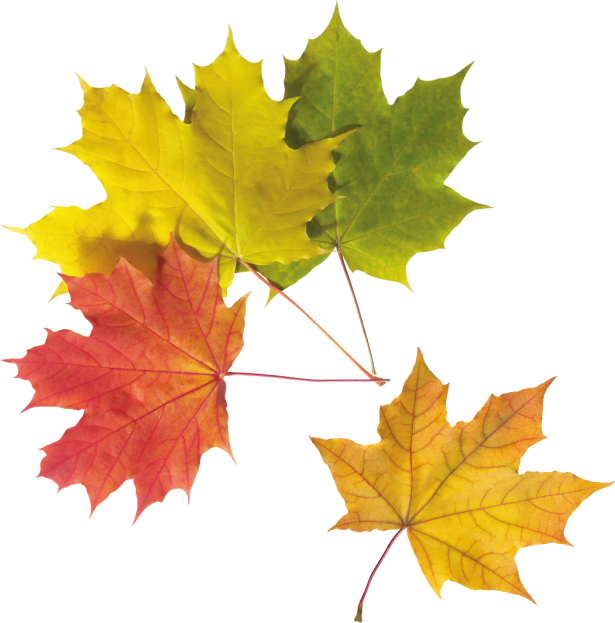 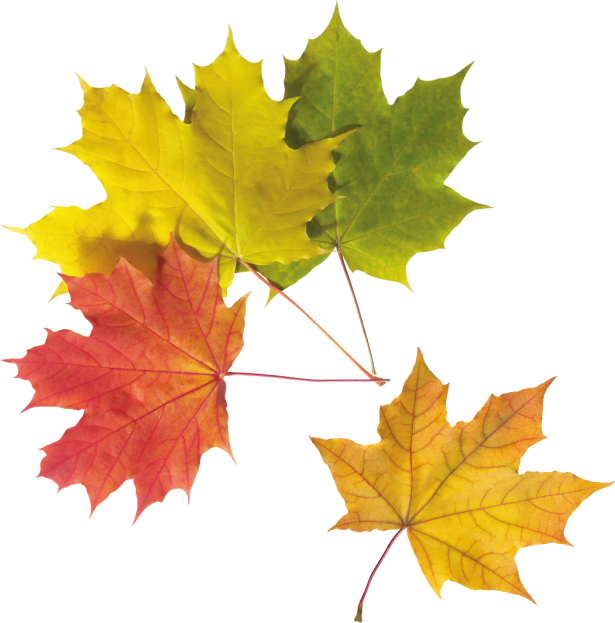 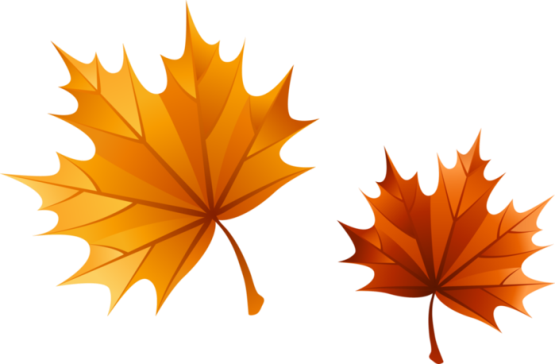 Підручник.
Сторінка
36
Прочитай розповідь пана Лісника
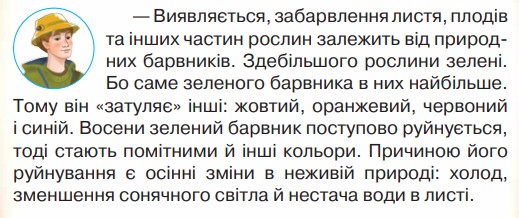 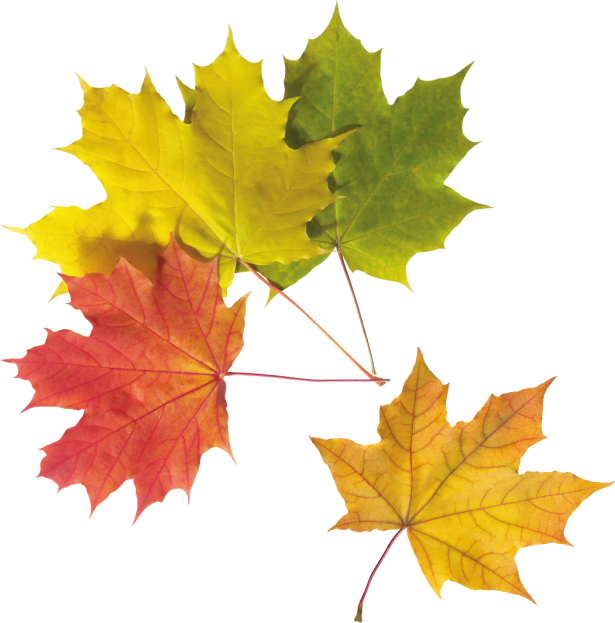 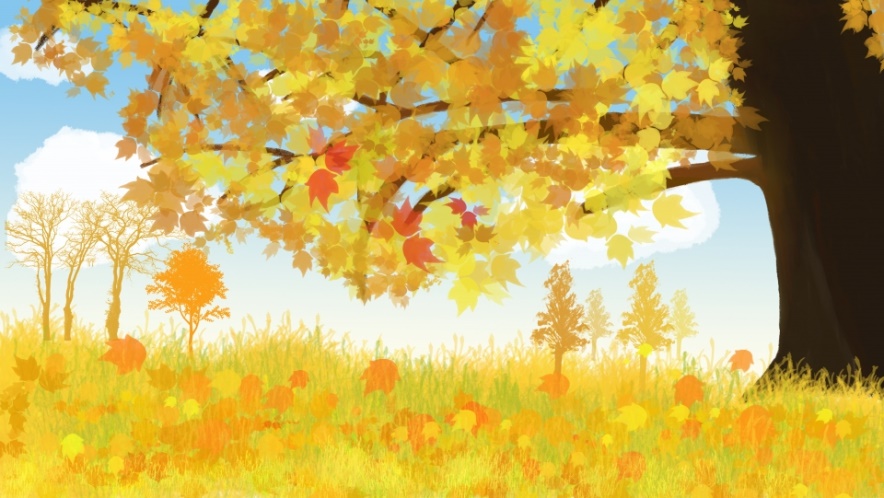 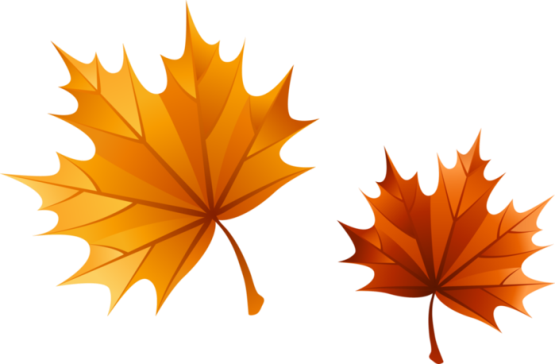 Підручник.
Сторінка
36
Розглянь світлини осінніх дерев
Чи однаково відбувається зміна забарвлення листків восени?
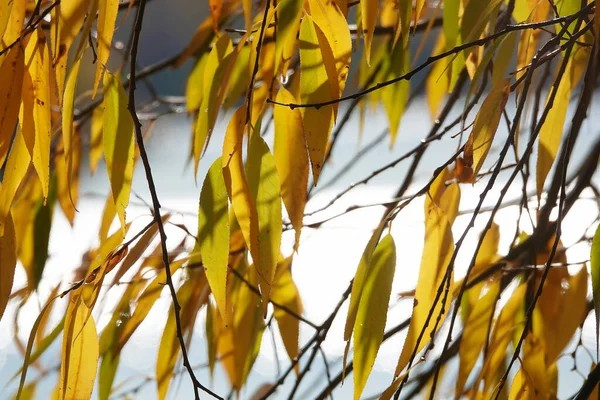 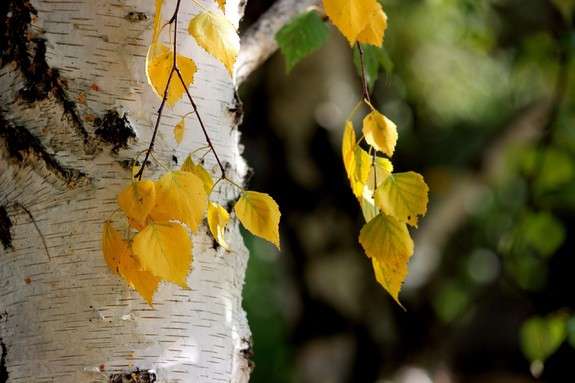 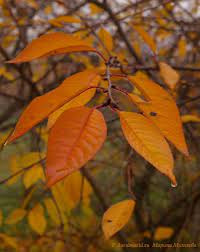 Листя верби
Листя берези
Листя калини
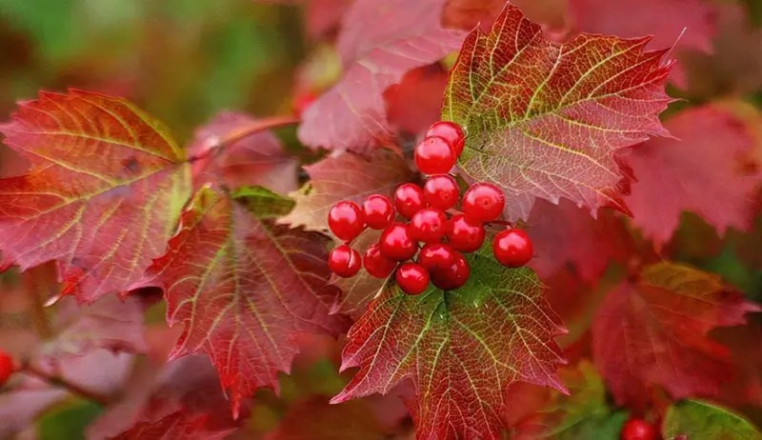 Листя вишні
Підручник.
Сторінка
36
Досліди
Розглянь зображення. Розкажи, як отримати природні барвники
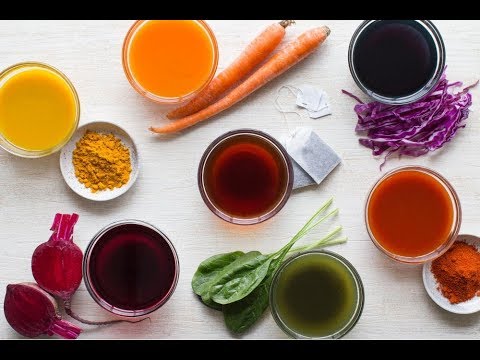 Морква
Червоного-лова капуста
Куркума
Чай
Паприка
Буряк
Підручник.
Сторінка
36
Шпинат
Довідничок
Листопад – це природне явище опадання листя з дерев та кущів.
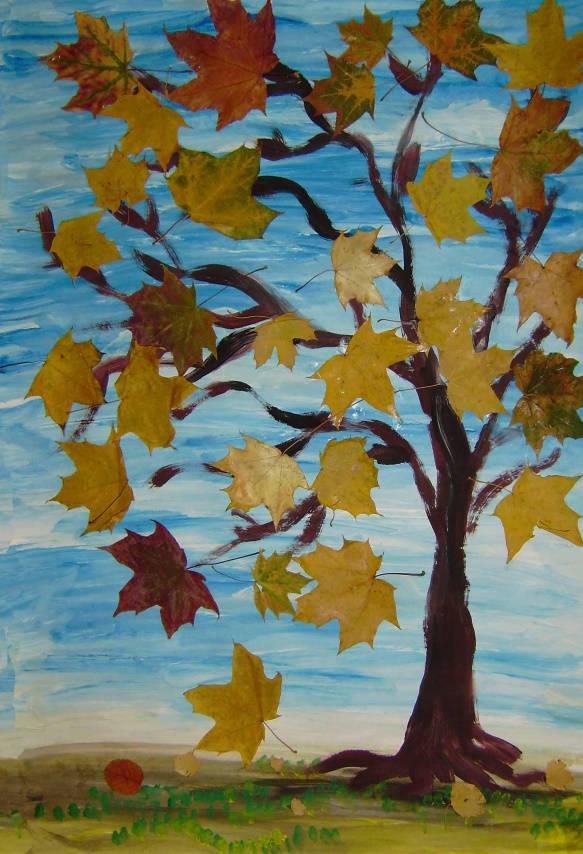 Чому дерево скидає листя восени?
Листопад необхідний для життя дерев і кущів. Листя випаровує велику кількість води. Скинувши листя, дерева зменшують кількість випаровуваної вологи, захищають себе від механічних походжень під час великих снігопадів. До листопаду дерева готуються ще влітку. В місці, де черешок листка з’єднується з деревом, зароджується нова брунька. Прийде весна і завдяки цим запасам виросте новий пагінець і листочок.
Цікаво знати
У природі нічого не пропадає марно. Так, опале листя за зиму перегниває. З нього навесні утворюється цінне добриво – перегній, пожива для рослин. 
Крім  того,  щільний  килим  опалого  листя  служить  хорошою  перешкодою  для  дощової і  паводкової  води,  не  дає струмкам розмити родючий шар землі.  Покрите першим снігом опале листя — це  «ковдра» для тих, хто залишився зимувати на поверхні ґрунту.
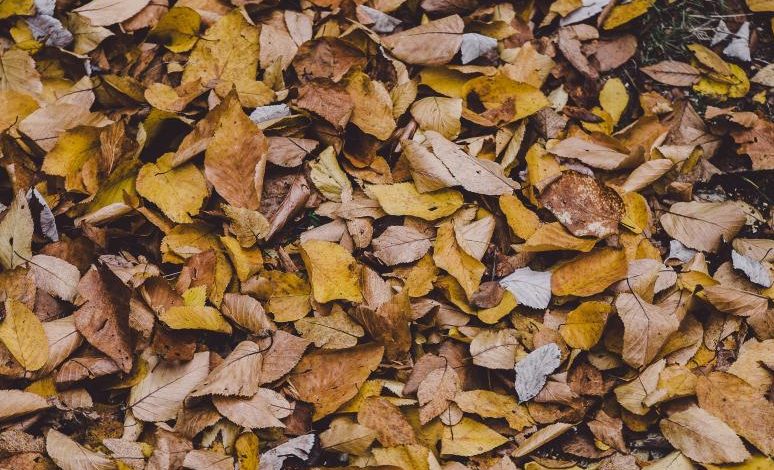 Підручник.
Сторінка
37
Питання для роздумів
Яку користь приносить листопад природі?
Чи восени все листя жовте? Чи одночасно в усіх дерев відбувається листопад?
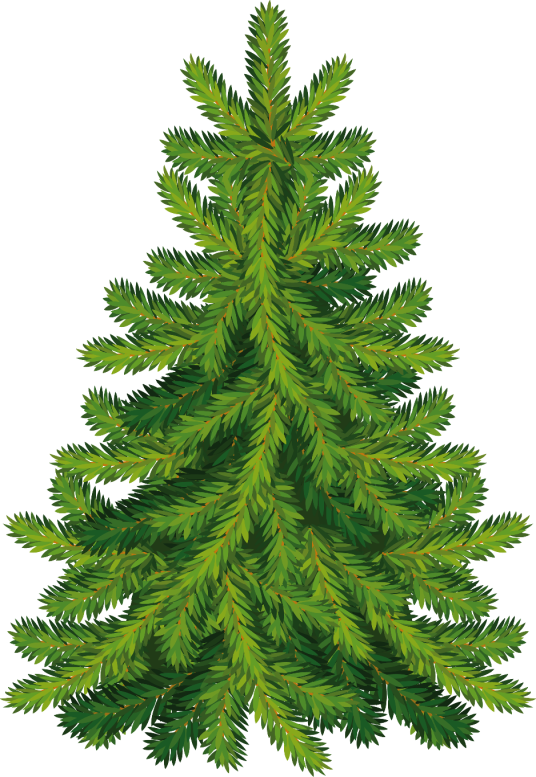 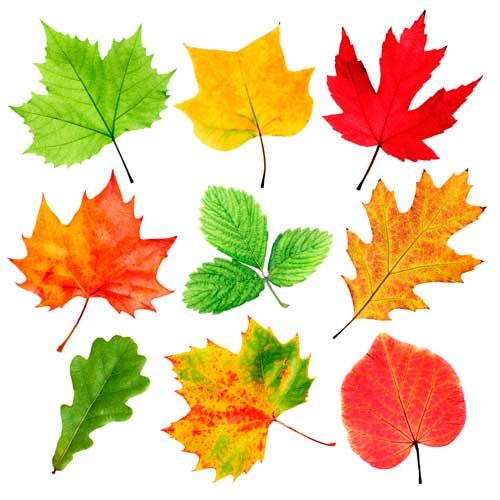 Ялинка, сосна восени продовжують красуватись у зеленому вбранні. Зелені хвоїнки-голки - це видозмінені листки. Всі хвойні дерева, змінюють свій зелений наряд, але роблять це дуже повільно. Для того щоби змінилися всі старі голки, повинно минути близько 9 років.
Підручник.
Сторінка
37
«Утвори» пари: плід — листок
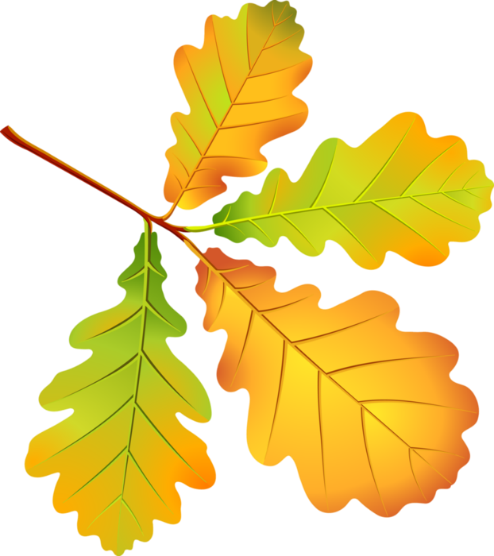 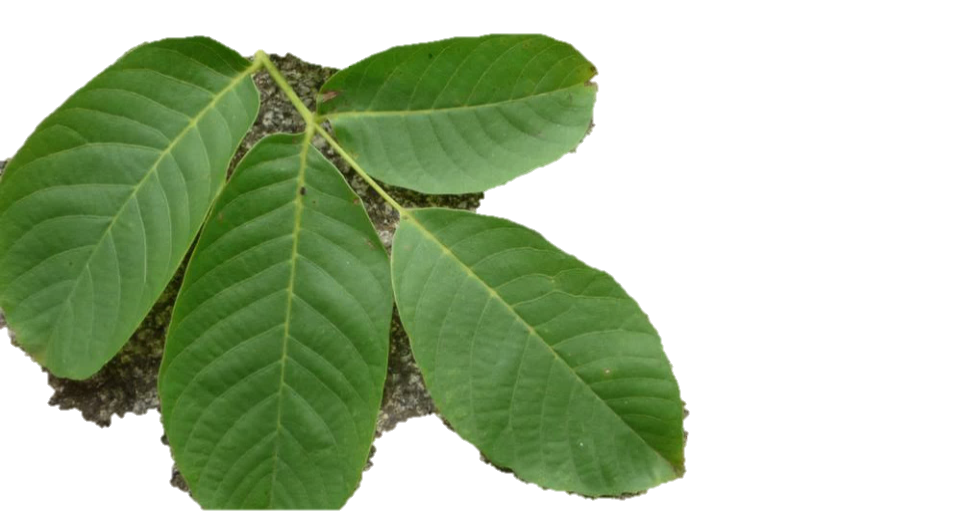 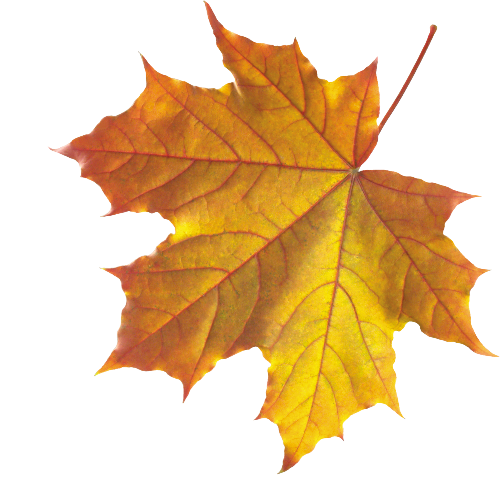 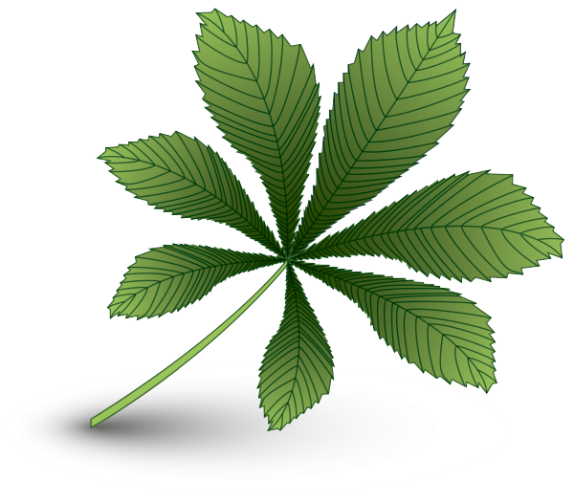 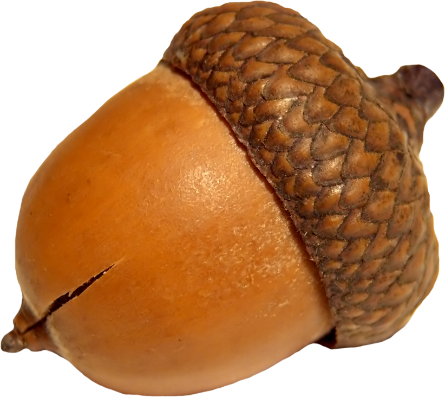 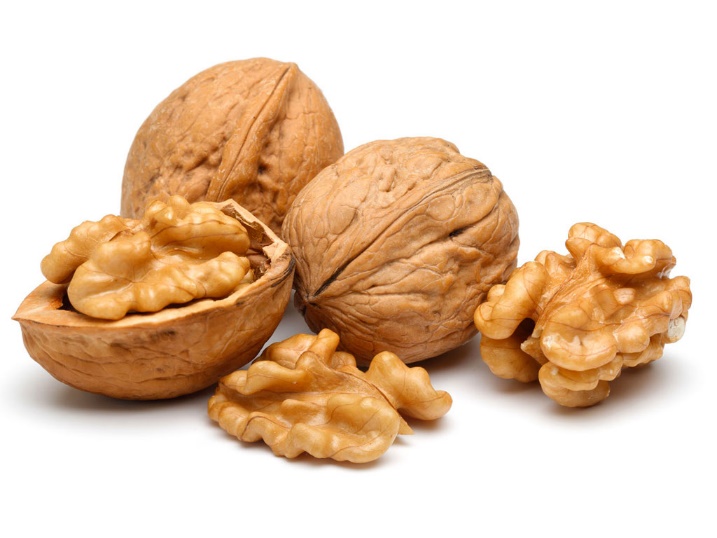 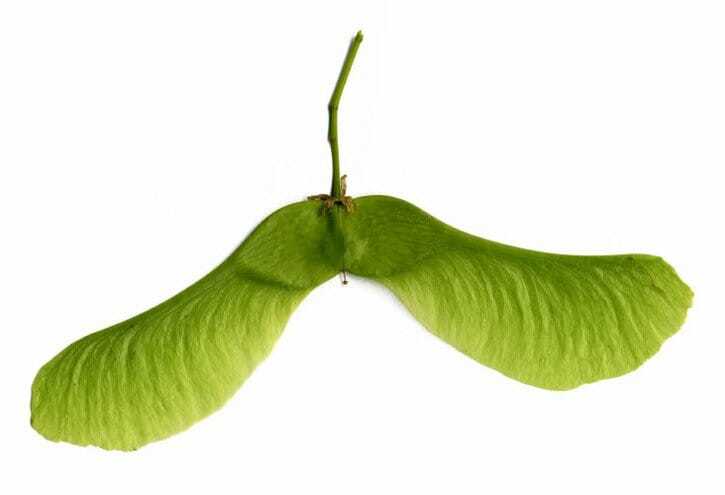 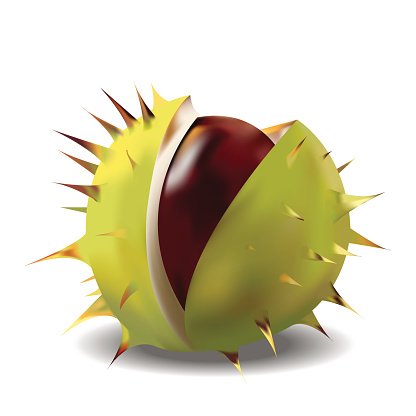 Робота в зошиті
3. Про яке дерево йдеться в загадці? Відгадай, напиши й зафарбуй його листя.
Я дерево – красень, а звуть мене –
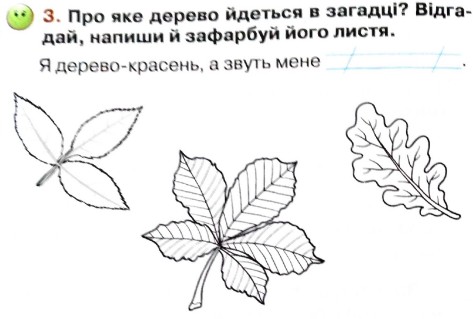 ясен
4. Прочитай вірш. Запиши замість малюнків листків назви дерев, яким вони належать.
5. Яку користь рослинам приносить опале листя? Вибери й обведи.
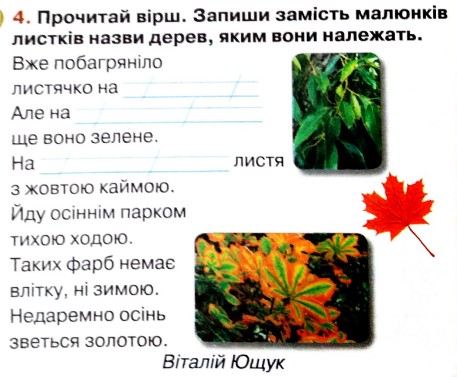 клені
вербиці
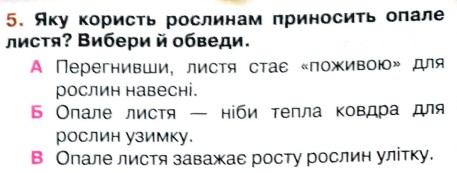 каштані
Сторінка 
28-29
Рефлексія
Оціни свою роботу на уроці
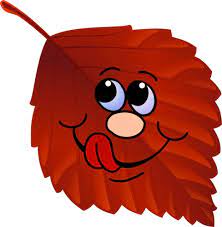 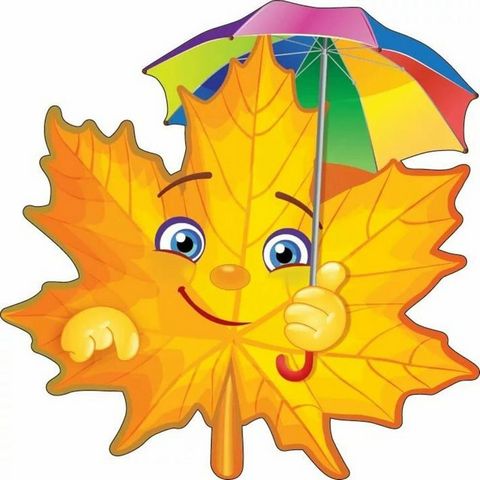 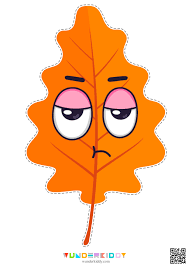 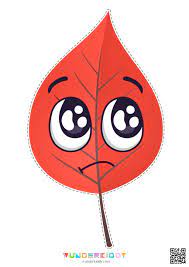 Я втомлений/
втомлена!
Було легко!
Було цікаво!
Було складно!